Metoda konačnih volumena za probleme difuzije
Uspostavljamo numeričku metodu baziranu na integraciji, tzv. metoda konačnih volumena (eng: finite volume) ili kontrolnih volumena (eng: control volume). Prvotno analiziramo najjednostavniji slučaj pronosa: stacionarna „čista” difuzija.
Jednadžba procesa za stacionarnu difuziju može se jednostavno izvesti iz opće jednadžbe pronosa za karakteristiku  kroz zanemarenje tranzijentnog i konvektivnog člana. Time se dobiva:


Integracija po kontrolnom volumenu, koja je ključni korak u uspostavi metode konačnih volumena, (za razliku od ostalih CFD tehnika) poprima slijedeću formu :



Uvodimo odgovarajuće tehnike u svrhu iznalaženja tzv. diskertizacijskih izraza za jednadžbu jednodimenzionalne stacionarne difuzije.
(0)
GGO transformacija
Metoda konačnih volumena (FV) za 1D stacionarnu difuziju
Promatramo stacionarnu difuziju karakteristike  u jednodimenzionalnoj domeni . Primjer: jednodimenzionalno vođenje topline u štapu.

Jednadžba procesa glasi:

- koeficijent difuzije; S – član izvora ; Rubne vrijednosti za  u točkama A i B (pretpostavljamo da je to poznato).

Prvo dijelimo prostornu domenu u niz diskretnih konačnih volumena. Rubovi (granice ili lica) kontrolnih volumena su pozicionirane na sredinu između dva susjedna čvora. Svaki čvor je okružen sa kontrolnim volumenom (ćelijom).
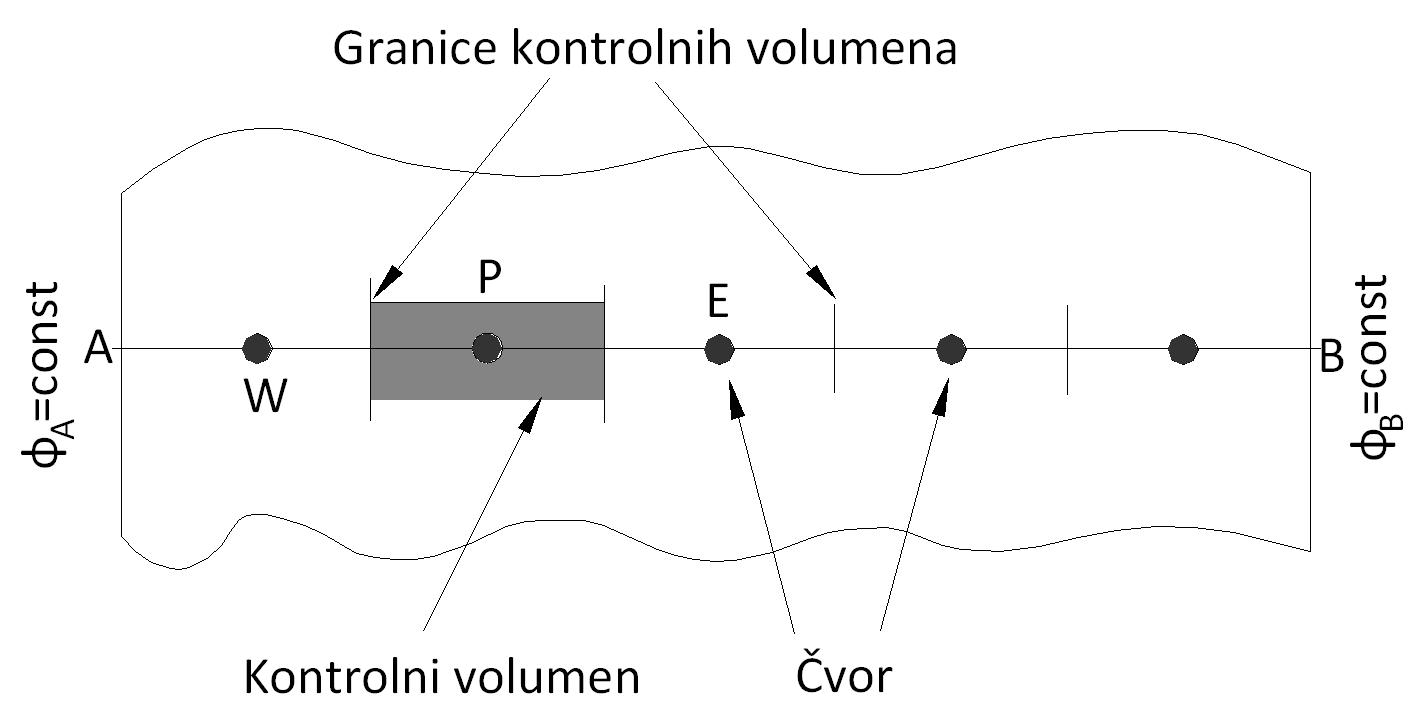 Metoda konačnih volumena (FV) za 1D stacionarnu difuziju
Uobičajena konvencija za sustav notacije u FV ima formu:





Opći čvor (točka) je identificirana sa P a njegovi susjedi u 1D geometriji, čvorovi na zapadnu i istočnu stranu, su identificirani sa oznakama W i E.

Rub na zapadnoj strani kontrolnog volumena je označeno sa w a na istočnoj strani sa e. 

Udaljenosti između čvorova W i P, te između P i E, su označene sa xWP i  xPE. 

Udaljenosti između rubova w i točke P te između točke P i ruba e su označena sa  xwP i  xPe. 

Širina kontrolnog volumena je Δx =  xwe.
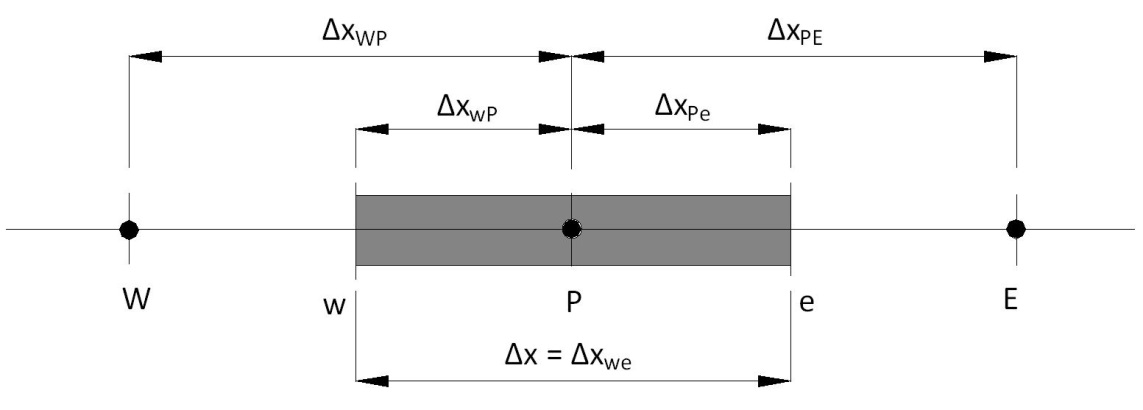 Metoda konačnih volumena (FV) za 1D stacionarnu difuziju
Ključni korak u metodi konačnih volumena je integracija jednadžbe procesa po kontrolnom volumenu u svrhu dobivanja diskretizacijskih jednadžbi za čvornu točku P.



A – Površina presjeka lica kontrolnog volumena; ΔV - volumen ; 
    - Srednja vrijednost intenziteta izvora S po kontrolnom volumenu

Kako bi se izvela korisna forma diskretizacijske jednadžbe potrebno je definirati  koeficijent difuzije  te gradijent d/dx na rubovima e i w. Vrijednosti   i  su definirane i evaluirane u čvorovima.

Za proračun gradijenata (protoka) na rubovima kontrolnog volumena koristi se odgovarajuća aproksimativna raspodjela karakteristike (linearna – najjednostavnija) između čvornih vrijednosti. Primjena takve prakse naziva se metoda centralnih diferencija.
(1)
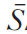 Metoda konačnih volumena (FV) za 1D stacionarnu difuziju
U proračunskoj mreži sa jednolikom prostornom raspodjelom čvorova vrijednost linearne raspodjele za w  i e je dana izrazima:


Član difuzivnog protoka je evaluiran jednakostima:



U praktičnim situacijama član izvora S može biti i funkcija zavisne varijable. U takvim slučajevima metoda konačnih volumena  aproksimira član izvora s linearnom formom:

Supstitucijom jednadžbi 3,4,5 u jednadžbu 1 dobiva se 6, a daljnjom manipulacijom  i jednadžba 7:
(2a)
(2b)
(3)
(4)
(5)
(6)
(7)
Metoda konačnih volumena (FV) za 1D stacionarnu difuziju
Primjenom simbolnih oznaka aW, aE i aP za koeficijente uz W,E i P u jednadžbi 7 može se pisati :



Vrijednosti za Su i Sp mogu se dobiti iz modela izvora 5.

Jednadžbe 8 i 5 predstavljaju diskretiziranu formu jednadžbe 0.

Diskretizacijska jednadžba tipa 8 mora se postaviti za svaki čvor kako bi se moglo dobiti rješenje. 

Za kontrolni volumen neposredno uz granicu domene, generalna diskretitacijska jednadžba 8 je modificirana s ciljem uvlačenja (inkorporiranja) rubnog uvjeta. 

Rezultirajući sustav linearnih algebarskih jednadžbi je potrebno riješiti za iznalaženje raspodjele karakteristike  u čvornim točkama. Bilo koja prigodna tehnika rješavanja matričnog sustava se može koristiti za tu zadaću.
(8)
PRIMJER 1 – 1D stacionarna difuzija
Rješenje jednostavnog problema difuzije, odnosno pronosa topline kondukcijom (vođenjem) daje se u nastavku. Jednadžba procesa kojom se opisuje 1D stacionarno vođenje  topline glasi:


Termalna vodljivost k zauzima mjesto od  u jednadžbi 1 a ovisna varijabla je temperatura T. Član izvora može biti toplina generirana električnom energijom koja prolazi kroz štap.

Prvo analiziramo slučaj vođenja topline u izoliranom štapu bez člana izvora (eng: source-free). Na rubovima su konstantne temperature od 100°C i 0°C. 1D problem skiciran na slici je opisan jednadžbom:



Potrebno je proračunati raspodjelu temperature u štapu. Toplinska vodljivost k iznosi 1000 W/mK, a konstantna površina poprečnog presjeka A definirana je sa vrijednosti 1 m2.
(9)
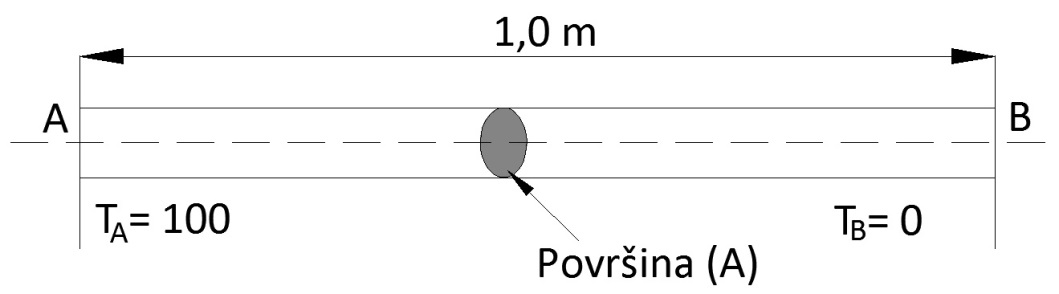 (10)
PRIMJER 1 – 1D stacionarna difuzija
Ukupnu duljinu štapa dijelimo na 10 kontrolnih volumena (x = 0.1 m).





Proračunska mreža sadrži 10 čvorova. Čvorovi 2-9 imaju susjedne čvorove s lijeve i desne strane s odgovarajućim vrijednostima temperatura. 

Shodno tome, diskretizacijske jednadžbe oblika 7 mogu se zapisati za kontrolni volumen omeđen sa tim čvorovima:



Toplinska vodljivost (ke = kw = k), udaljenost među čvorovima (x) i poprečni presjeci (Ae = Aw = A) su konstantni. Prema tome, jednadžba za čvorne točke 2-9 je:
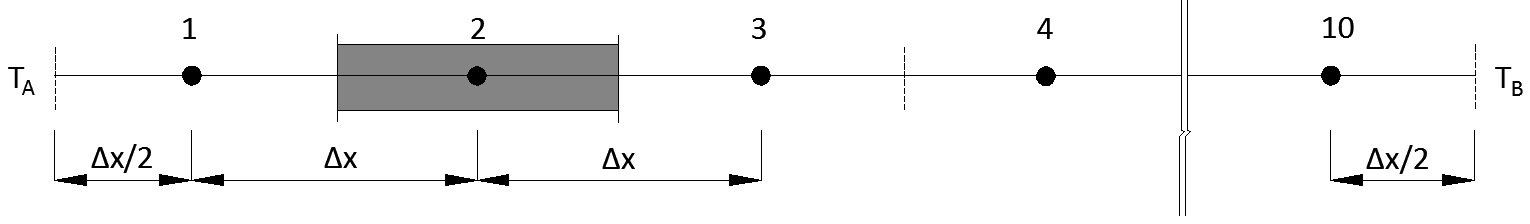 PRIMJER 1 – 1D stacionarna difuzija
Čvorovi 1 i 10 su rubni čvorovi. Integracija jednadžbe 10 po kontrolnom volumenu oko čvora 1 daje jednadžbu 11. Protok kroz rub kontrolnog volumena  A aproksimiran je usvajanjem pretpostavke linearnih odnosa između temperature u rubnoj točki A i čvoru P. Jednadžba 11 može se preformulirati da se dobije izraz 12.



Usporedimo jednadžbu 7 s jednadžbom 12. Rubni uvjet izražen je s konstantnom temperaturom i unosi se u proračun kao član izvora 
(Su + SPTP) sa Su=(2kA/x)TA  i  SP=−2kA/x. Poveznica sa zapadnim rubom je ukinuta postavljanjem koeficijenta aW jednakim nuli.

Kako bi se dobila diskretizacijska jednadžba za rubni čvor 1 koristi se jednadžba 12.  Nakon njenog preuređenja dobiva se slijedeća forma:
(12)
(11)
PRIMJER 1 – 1D stacionarna difuzija
Kontrolni volumen oko čvora 10 tretira se na sličan način. Njegova diskretizacijska jednadžba ima oblik:




Kao i u prethodnom slučaju, pretpostavlja se linearna raspodjela temperature između čvora P i rubne točke B za aproksimaciju protoka topline kroz rub kontrolnog volumena. Jednadžba 13 može se preurediti:



Diskretizacijska jednadžba za čvor 10 je: 




Proces diskretizacije rezultira jednom jednadžbom za svaki čvor 1 - 10. Unosom zadanih vrijednosti dobiva se kA/x = 10, te su stvoreni preduvjeti za iznalaženja koeficijenata u diskretizacijskim jednadžbama.
(13)
PRIMJER 1 – 1D stacionarna difuzija
Rezultantni sustav algebarskih jednadžbi  za ovaj primjer glasi:
Točno rješenje je linearna distribucija između specificiranih temperatura na rubovima. Numeričkim modelom proračunate vrijednosti koincidiraju sa točnim (analitičkim) rješenjem.
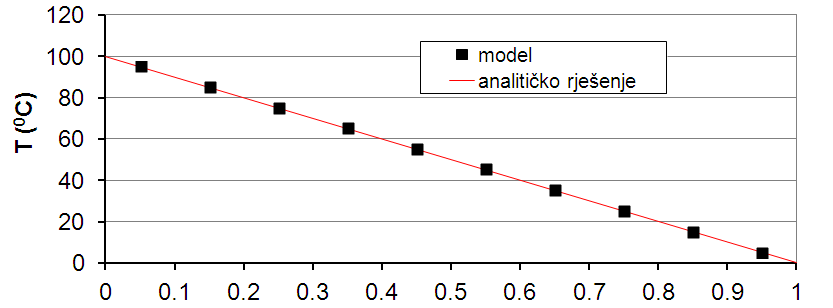 PRIMJER 2 – 1D stacionarna difuzija
Analiziramo problem u kojem je uključen izvor drugačiji od onog koji je primijenjen za definiranje rubnih uvjeta u prethodnom primjeru.

Slika prikazuje veliku ploču debljine L = 10cm (0.1m) s konstantnom toplinskom vodljivosti k = 1 W/mK i jednolikim generiranjem topline            q = 150kW/m3. Rubovi (lica) A i B izloženi su konstantnim 
temperaturama od 100°C i 0°C. 
Dimenzije u y i z smjeru su toliko velike 
da je temperaturni gradijent u x smjeru 
jedini relevantan. Jednadžba procesa 
izražena je izrazom 16.


Domena je podijeljena u 10 kontrolnih volumena sa x = 0.01 m; Promatra se jedinična površina u y–z ravnini.
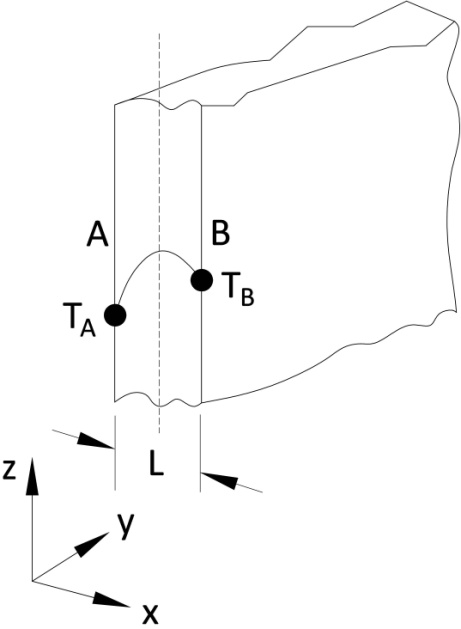 (16)
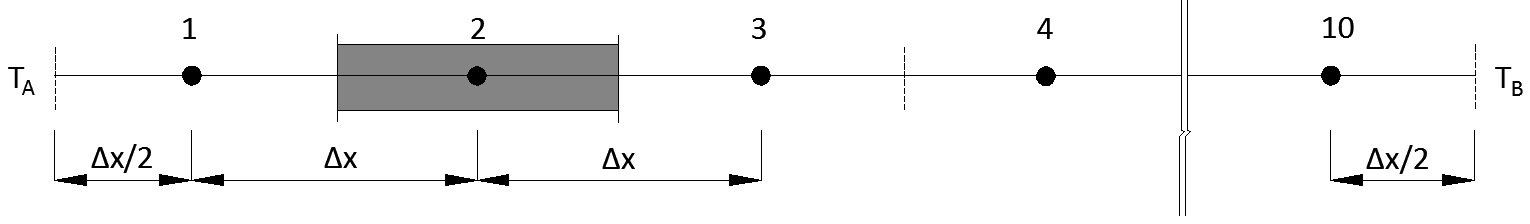 PRIMJER 2 – 1D stacionarna difuzija
Formalna integracija jednadžbe procesa po kontrolnom volumenu daje:



Tretman prvog člana gornje jednadžbe istovjetan je kao i u prethodnom primjeru. Drugi integral je član izvora, a procjenjuje se proračunom srednjeg generiranja (                  ) u svakom kontrolnom volumenu.  Jednadžba 17 može se zapisati: 



Gornje jednadžbe mogu se preurediti na način:



Ta jednadžba u općem slučaju poprima oblik iskazan izrazom 8:
(17)
(18)
(19)
(20)
(21)
PRIMJER 2 – 1D stacionarna difuzija
Jednadžba  21 je važeća za kontrolne volumene koji pokrivaju “unutrašnje” čvorove 2 - 10.

Za implementaciju rubnih uvjeta na poziciji rubnih čvorova 1 i 10 primjenjujemo linearnu aproksimaciju za temperature između rubnih točaka i susjednih čvorova (rubnih čvorova). U čvoru 1 temperatura na zapadnoj granici je poznata. 

Integracija jednadžbe 16 po kontrolnom volumenu oko čvora 1 daje 22 a linearna aproksimacija za temperature između A i P daje 23:



Gornja jednadžba može se preurediti koristeći uvjet ke = kA = k u cilju dobivanja diskretizacijske jednadžbe za rubni čvor 1:
(22)
(23)
(24)
PRIMJER 2 – 1D stacionarna difuzija
Za rubni čvor 10, temperatura na istočnom rubu kontrolnog volumena je poznata. Čvor je tretiran na sličan način kao i rubni čvor 1. Za rubni čvor 10 imamo:






Uvrštavanjem numeričkih vrijednosti za A = 1m2, k = 1 W/mK, 
q = 150kW/m3 i x = 0.01m dobivaju se koeficijenti diskretizacijskih jednadžbi (vidi tablicu).
(26)
(25)
PRIMJER 2 – 1D stacionarna difuzija
Analitičko rješenje dobiva se dvostrukom integracijom jednadžbe 16 po x uz zadane rubne uvjete. Time se dobiva izraz :
Usporedba numeričkih i analitičkih rezultata dana je na slici.
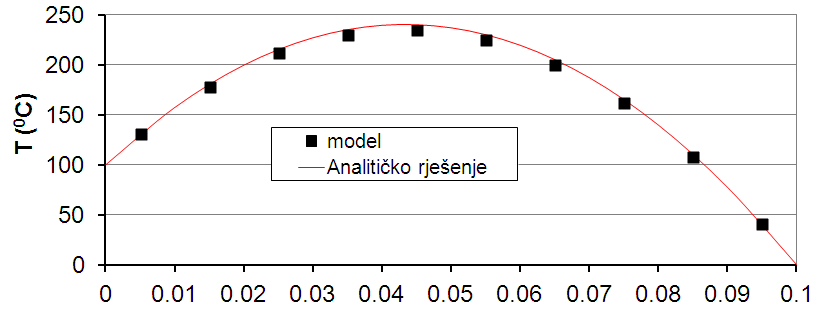 Metoda konačnih volumena (FV) za 3D stacionarnu difuziju
Stacionarni slučaj difuzije u 3D je definiran jednadžbom:



3D proračunska mreža je korištena za 
diskretizaciju prostorne domene. Tipični 
kontrolni volumen je prikazan na slici.
(27)
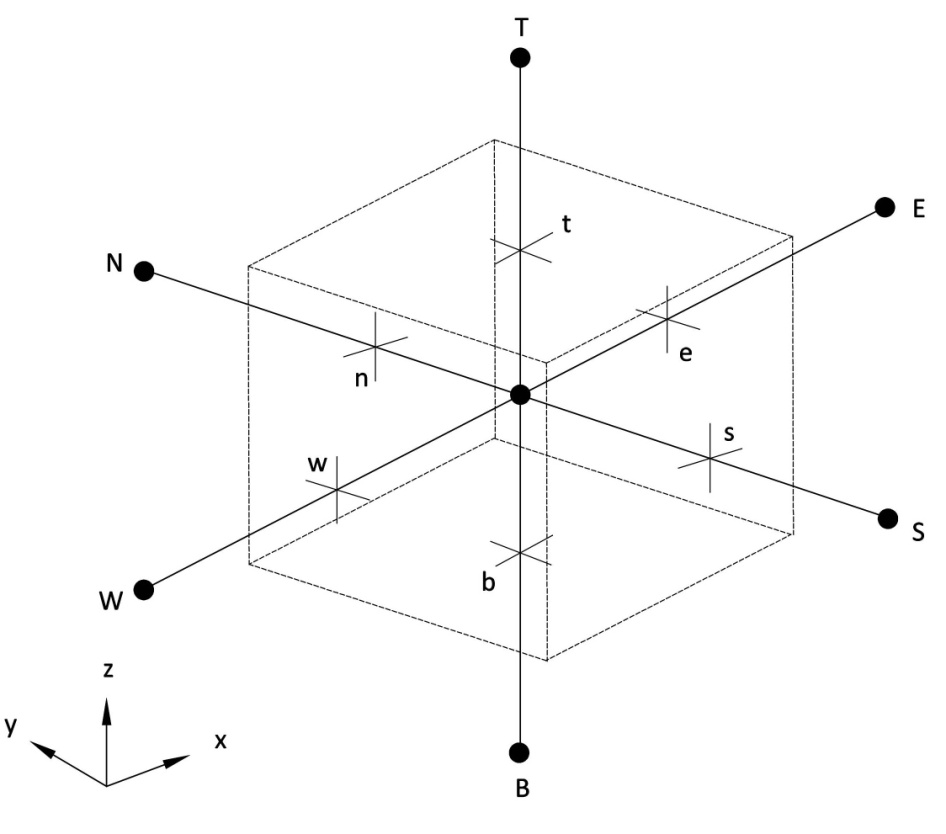 Pripadna ćelija za P sada ima šest susjednih 
čvorova identificiranih kao W (zapad), 
E (istok), S (jug), N (sjever), B (dno) i 
T (vrh). Kao i prije, notacija w, e, s, n, b 
te t je korištena  za odgovarajuće rubove (lica) ćelija.
Integracija jednadžbe 27 po 3D kontrolnom volumenu daje izraz 28:
(28)
Metoda konačnih volumena (FV) za 3D stacionarnu difuziju
Ponavljajući proceduru izvedenu za 1D slučaj dobiven je diskretizirani 
oblik jednadžbe 28 u slijedećoj formi:






Izraz 29 može se srediti da daje diskretizacijsku jednadžbu za “unutrašnje” čvorove:






Rubni uvjeti se mogu uvući prekidanjem veza sa odgovarajućim rubovima (licima) te modifikacijom člana izvora na već prethodno prikazan način.
(29)